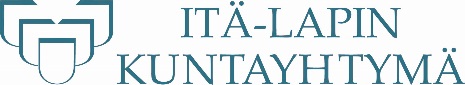 Itä-Lapin tulevaisuuden näkymät
Dina Solatie
Kehittämispäällikkö
Itä-Lapin kuntayhtymä
LuoLi-hankkeen päätösseminaari 4.10.2017
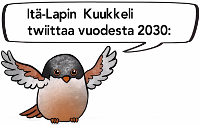 https://www.youtube.com/watch?v=JnmqYK22f94
Itä-lapissa on merkittäviä kasvavia elinkeinoaloja ja vahvuuksia
Kemijärven biojalostamohanke
	Investoinnin valmistuessa syntyy lähes 200 suoraa 	työpaikkaa ja 	metsäteollisuuden tuotanto kasvaa Lapissa reilut 18 %. Välillisesti 	syntyy reilut 700 	työpaikkaa. Rakentamisen aikana investointi työllistää 	enimmillään 2 700 henkilöä.
Matkailu kasvaa ja kansainvälistyy vahvasti. 
	Matkailutulo n. 60M€, työllisyysvaikutus n. 500 htv.
	Luonto ja siihen liittyvät matkapalvelut ovat keskiössä. 	Kansainvälinen matkailu kasvaa voimakkaasti. Kesämatkailua 	kehitetään.
Metsätalous työllistää jo nyt merkittävästi, metsät kasvavat lisääntyvällä vauhdilla ja suuret hankkeet lisäävät kysyntää merkittävästi.
Aktiivitiloja/viljelijöitä 255 ja ne työllistävät suoraan lähes 400 henkilöä. Maitomäärät ovat kasvaneet viime vuosina roimasti (vuonna 2016 7,3 miljL, 2013 5,7 milj.L) vaikka tilamäärät vähenevät. 
Porotalous on alueella merkittävä elinkeino ja liittyy vahvasti ohjelmapalveluiden ja poronlihan jalostuksen kautta matkailuun.
Luonnontuoteala kasvussa
Edunvalvonta
Itä-Lapin kuntayhtymän päätehtävänä edunvalvonta
Eviran pääjohtajan tapaaminen
Tuleva Brysselin matka
Lähialueyhteistyö
Värriön tutkimusasema
Elintarviketarkastuspiste Sallan raja-asemalle